C  A N A D A
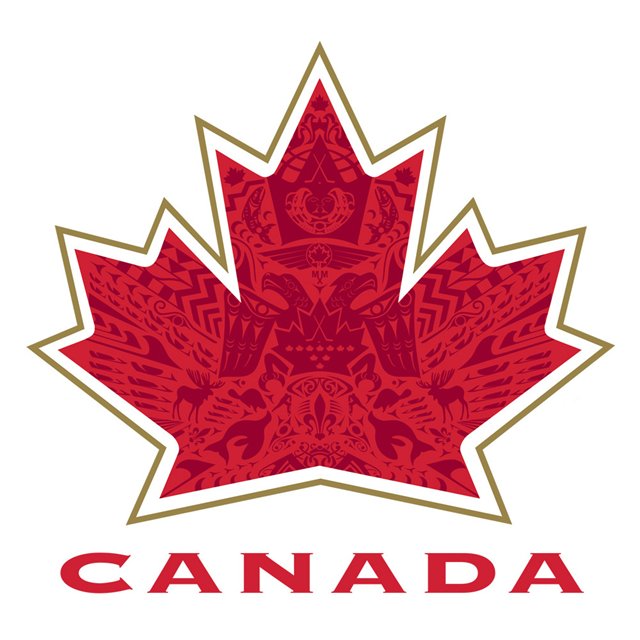 THE NATIONAL FLAG OF CANADA
MAP OF CANADA
C A N A D A
AREA
9,976,185 Km
POPULATION
27 MILLION PEOPLE
 THE INUIT – ESKIMOS
 ENGLISH, FRENCH
         OTTAWA
TORONTO,MONTREAL,QUEBEC,
VANCOUVER, CALGARY, WINNIPEG

   THE BRITISH QUEEN
ORIGINS OF THE PEOPLE
LANGUAGES
CAPITAL CITY
THE LARGEST CITIES
HEAD OF STATE
CANADIAN   NUTURELakes
LAKE ONTARIO
ROCKY MOUNTAINS
THE NIAGARA FALLS
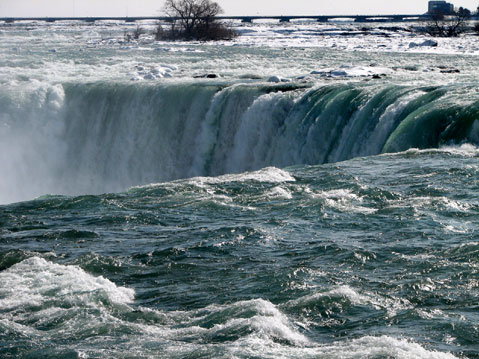 SEA OTTERS
SEALS
ONTARIO
OTTAWA – CAPITAL CITY
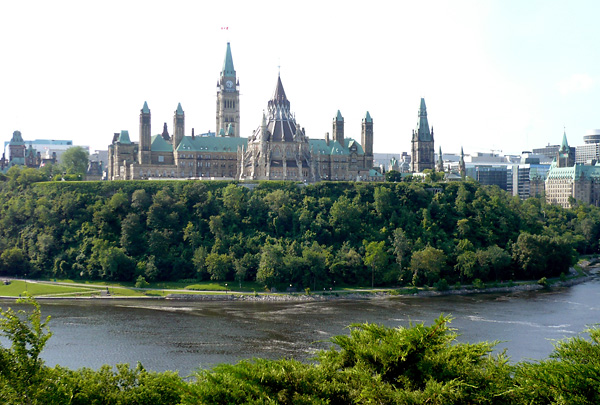 OTTAWA – CAPITAL CITY
TORONTO
TORONTO
QUEBEC
QUEBEC  CITY
MONTREAL
ALBERTA
CALGARY
BRITISH COLUMBIA
VANCOUVER
VANCOUVER
MANITOBA
WINNIPEG
ANSWER THE QUESTIONS!
How many provinces has Canada got?
10 provinces and 2 territories
How many provinces are more inhabited?
five;
There are cities in these provinces.
Ontario: -Ottawa, Toronto
Quebec:
Montreal, Quebec city
Alberta: Calgary
British Columbia:
Vancouver
Manitoba: Winnipeg
Why?
Name these provinces
And their large cities !
Sing the song!
MY COUNTRY IS CALLED    
                 CANADA
BUT  I  CALL  IT  –  HOME!